Территория детского сада Работа с родителями по трудовому воспитанию
Подготовила: Квашнина Е.В.
На территории детского сада создан сельский дворик, где можно детей познакомить с трудом людей на селе во все времена года. Также совместно с родителями разработан огород с овощными культурами, небольшой участок с полевыми культурами.  Там дети совместно с родителями и воспитателями могут сеять, ухаживать и наблюдать за растениями.
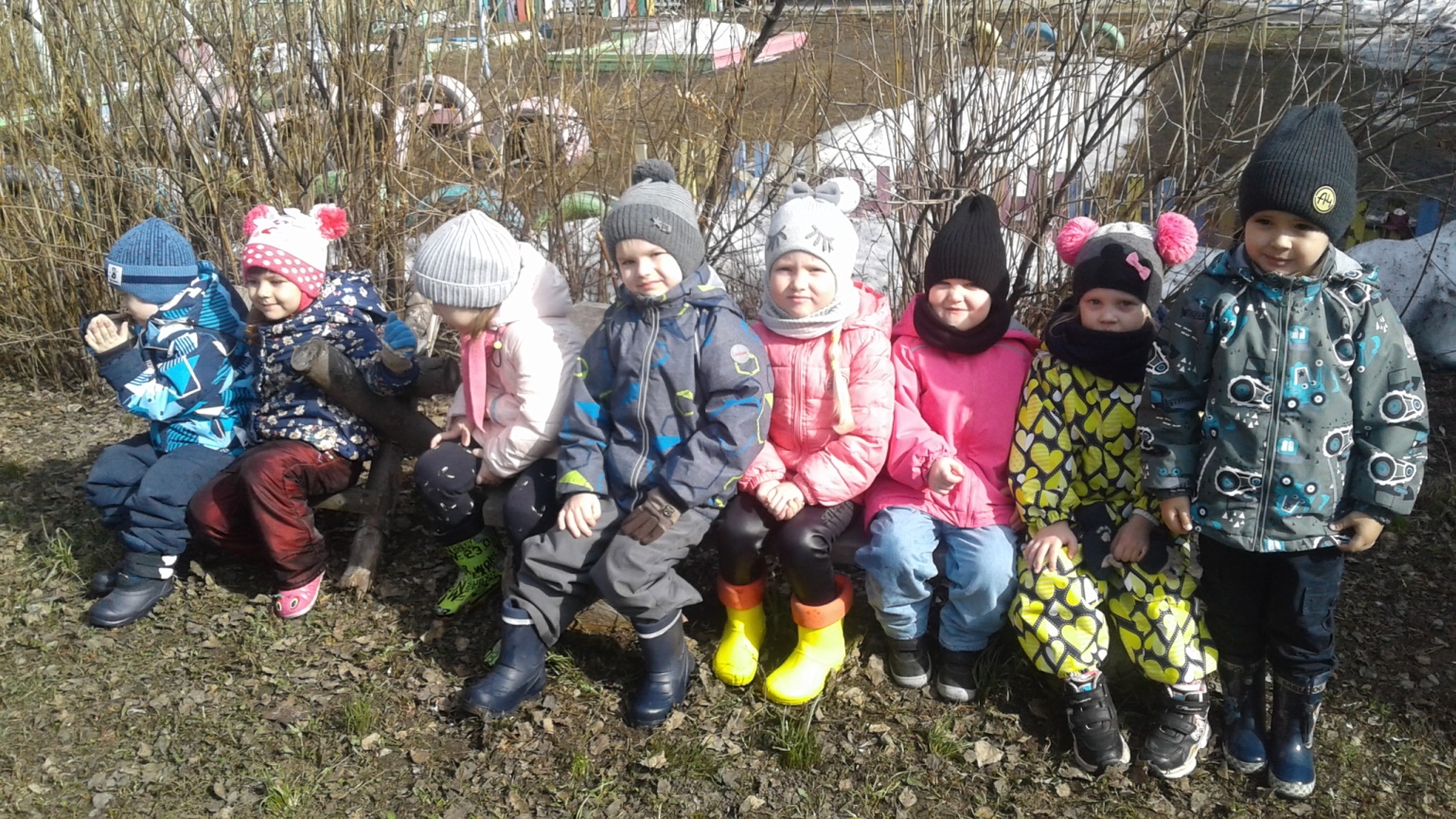 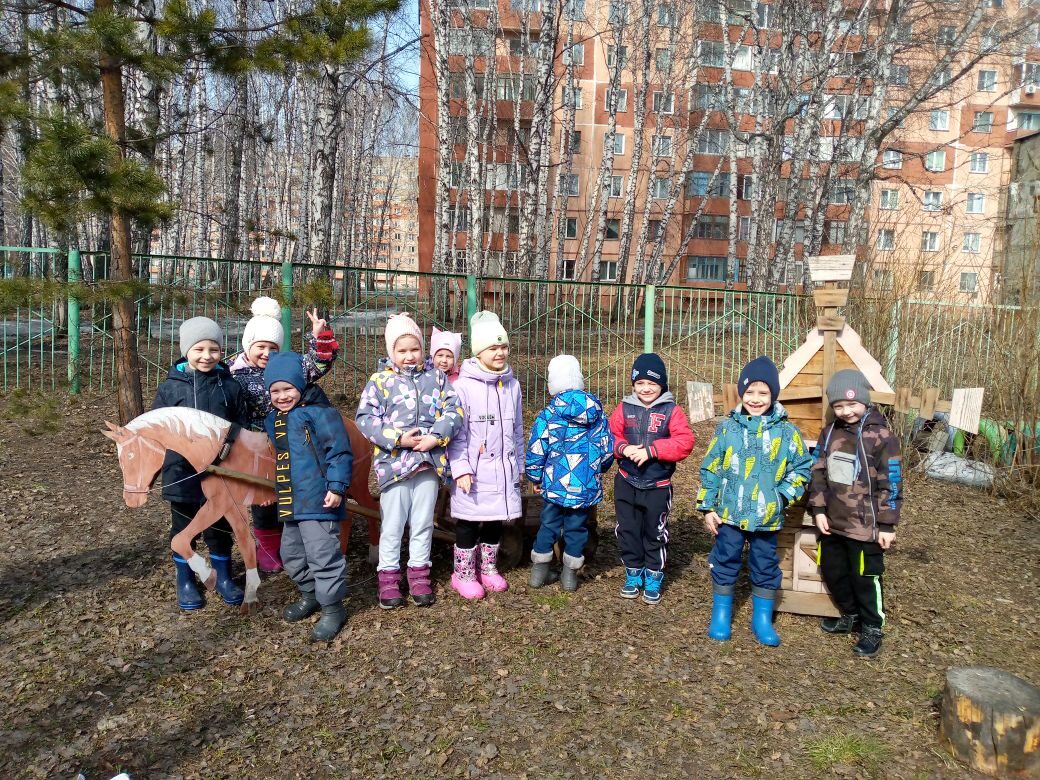 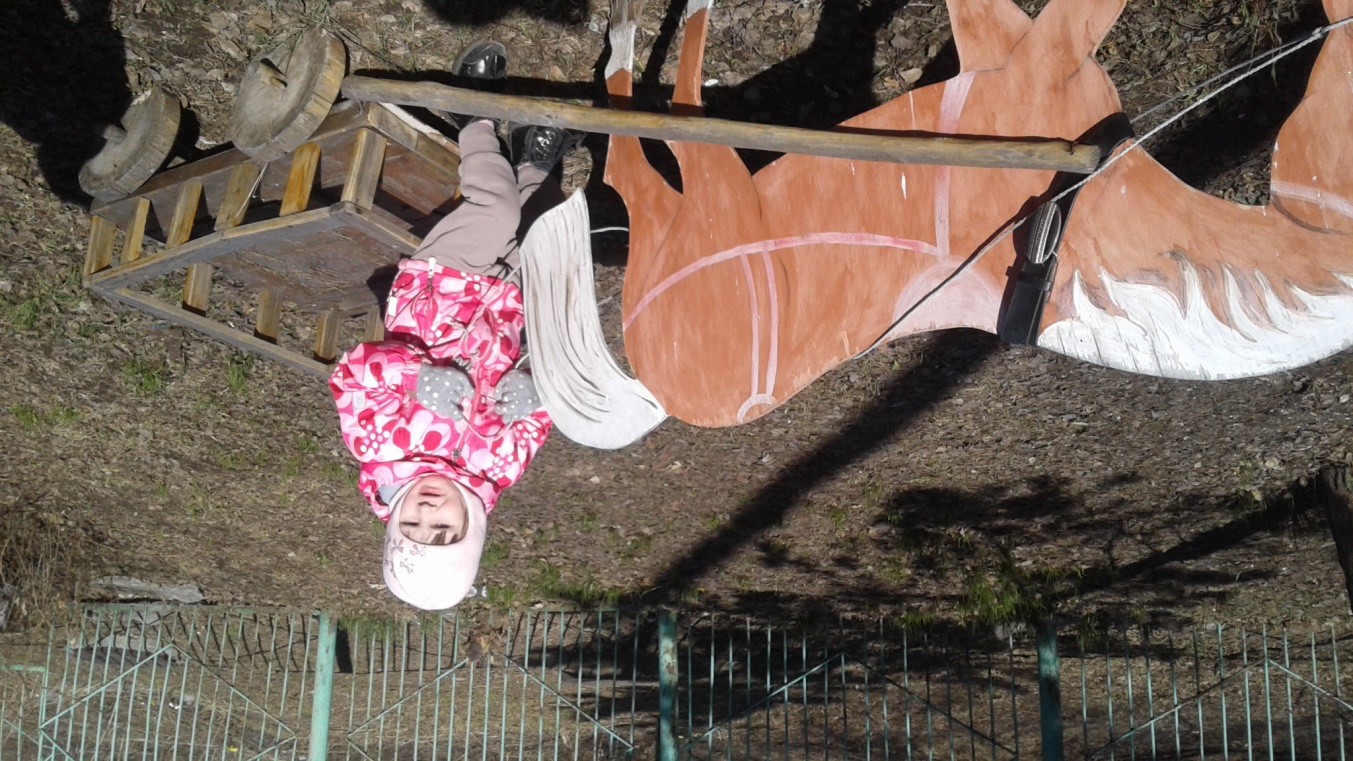 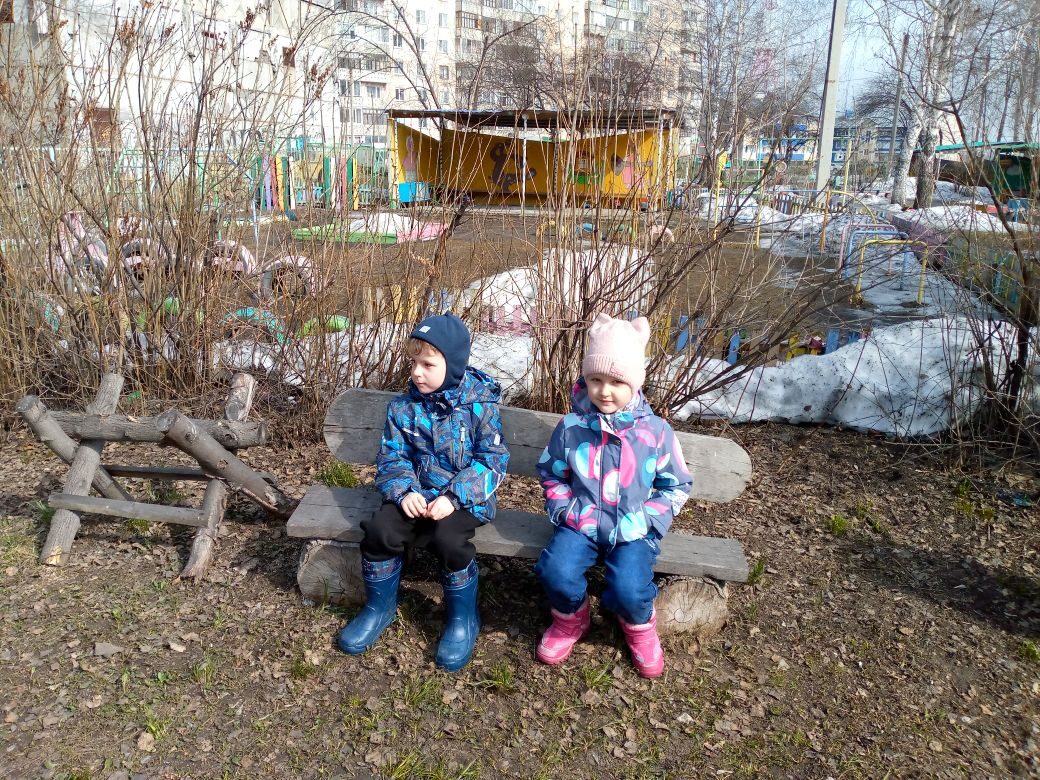 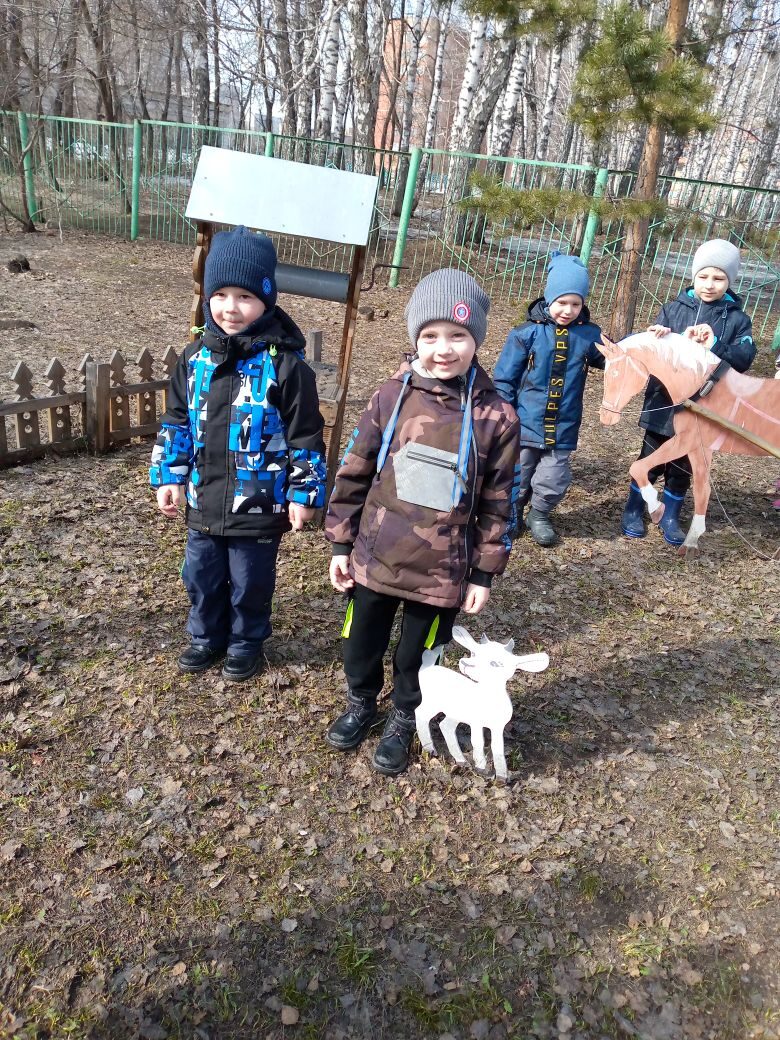 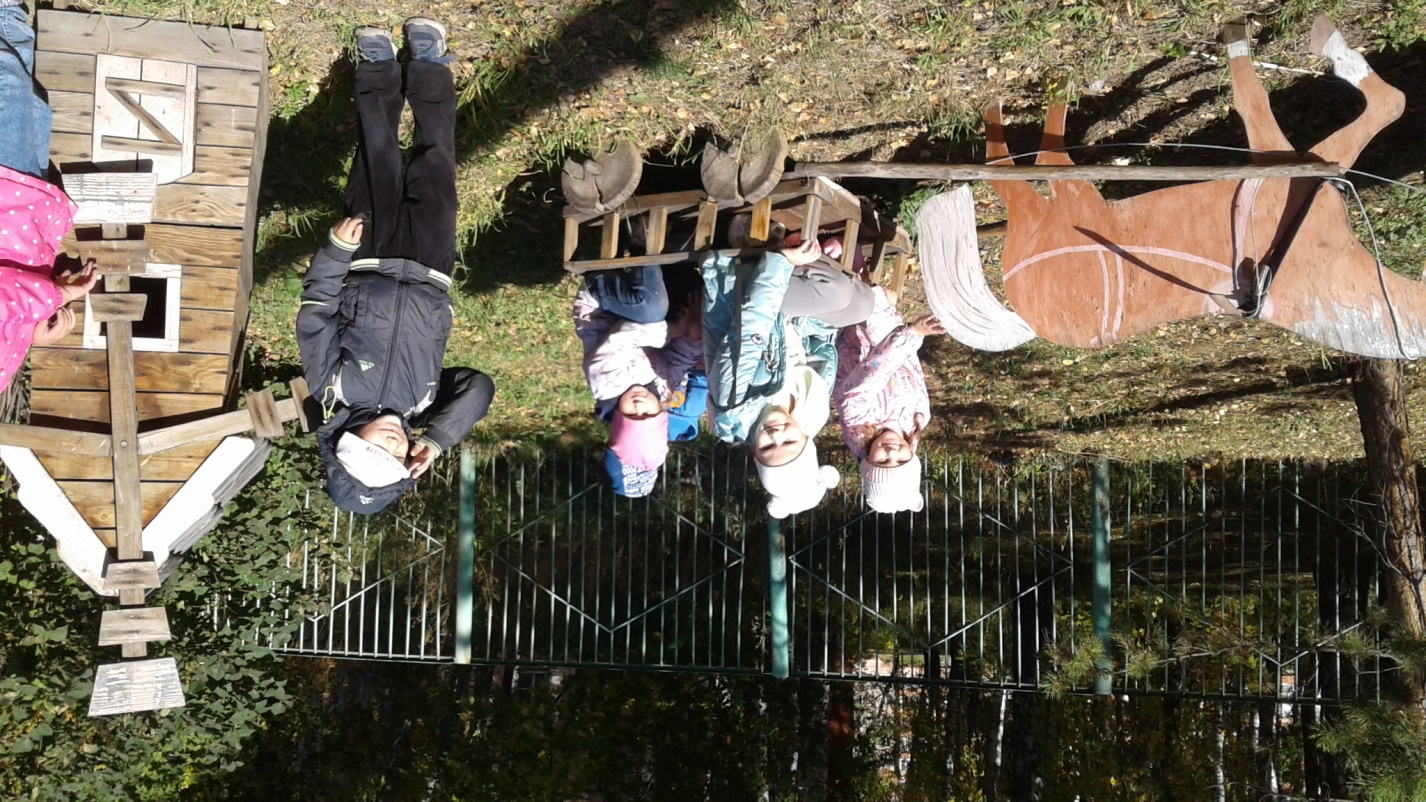 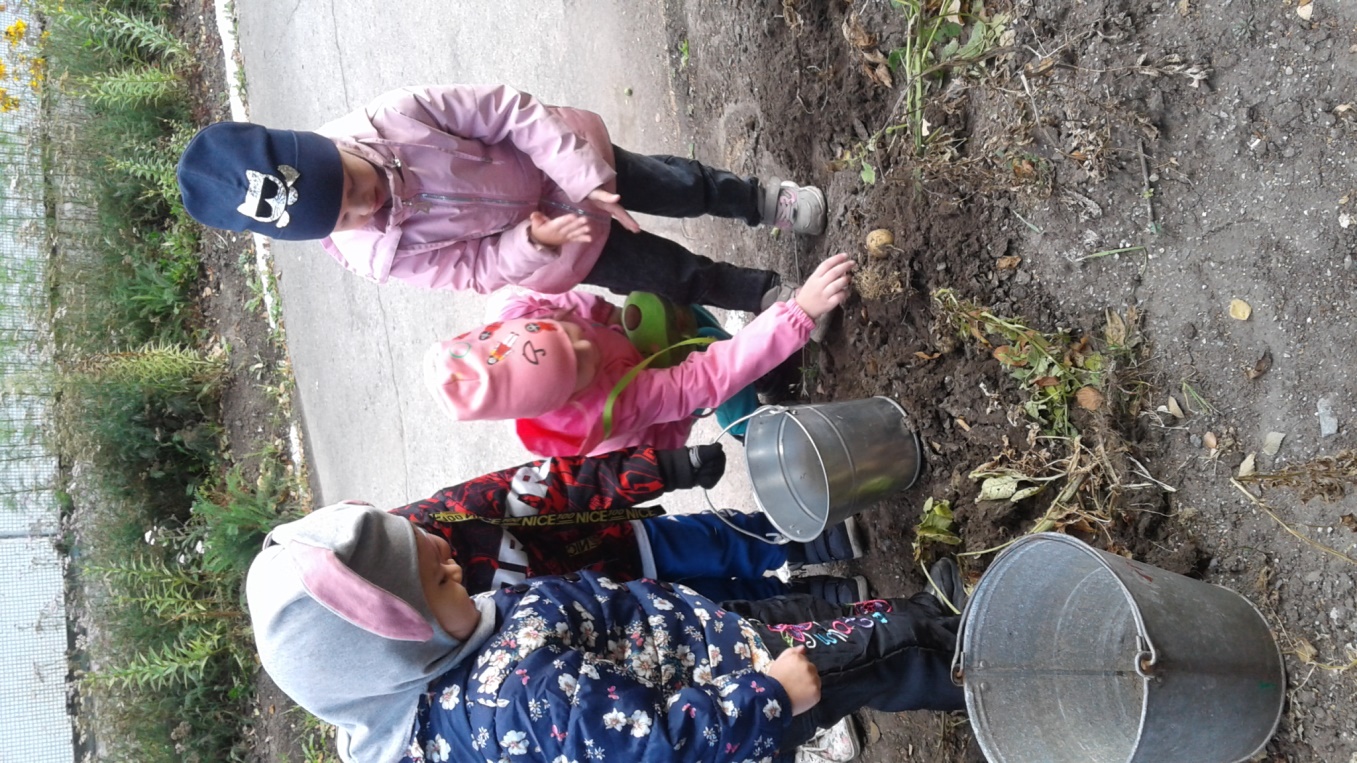 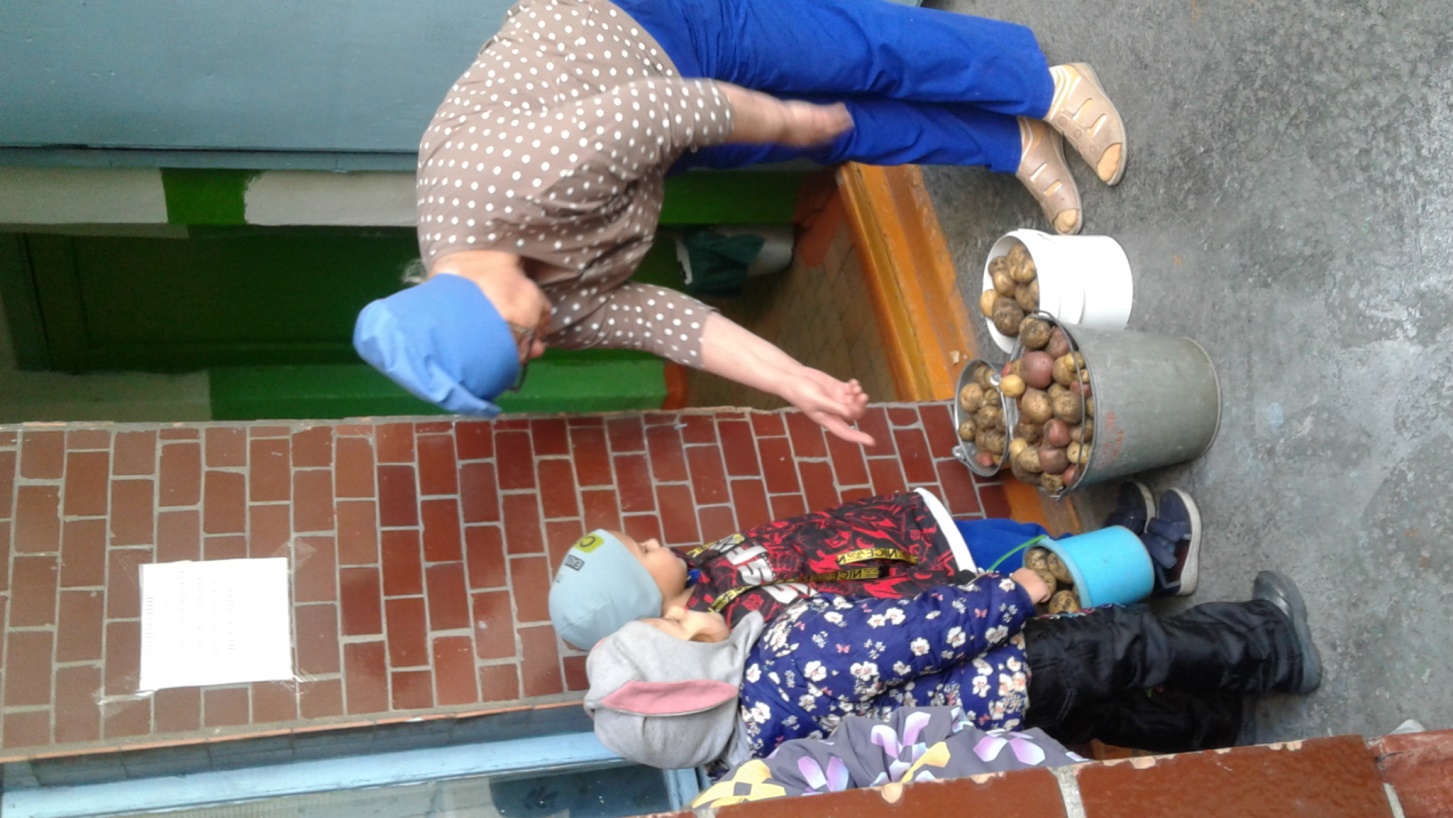 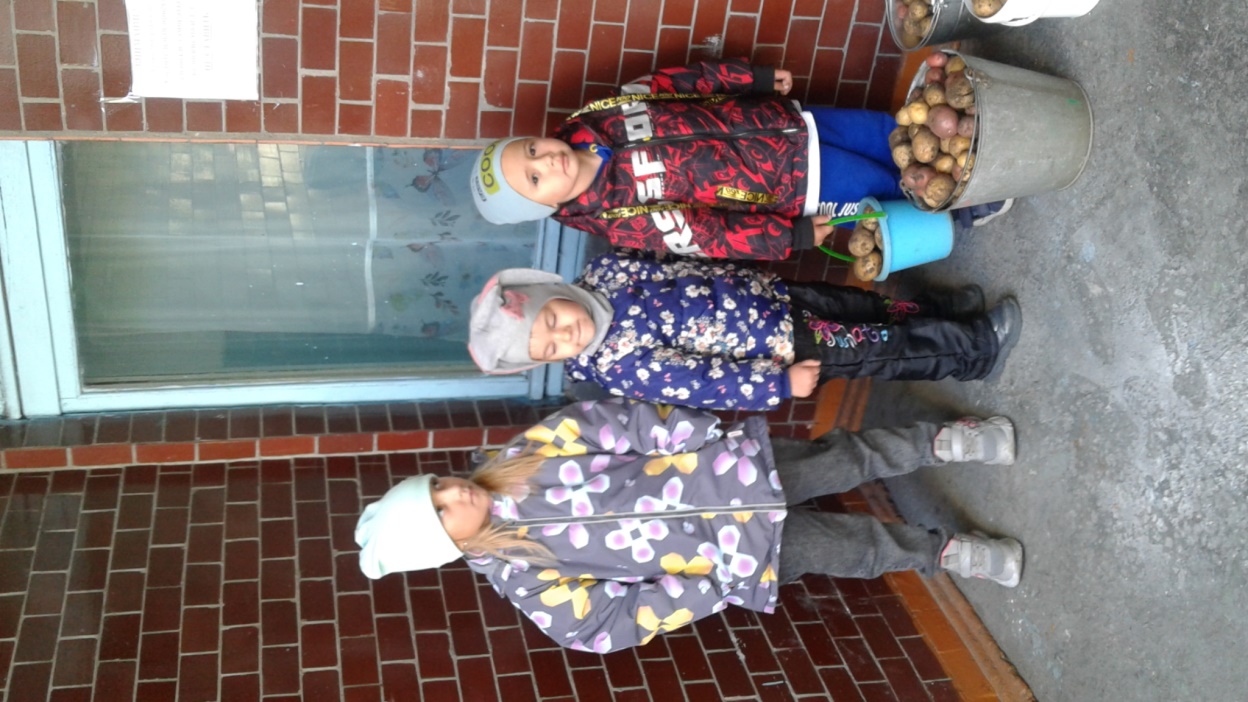 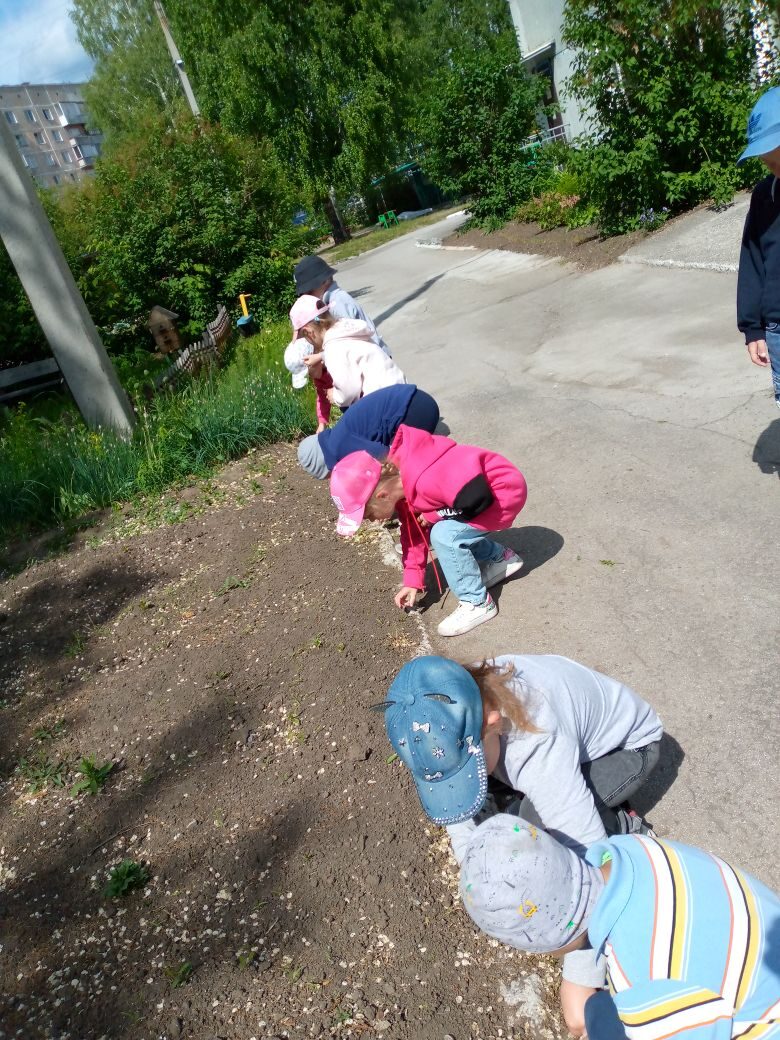 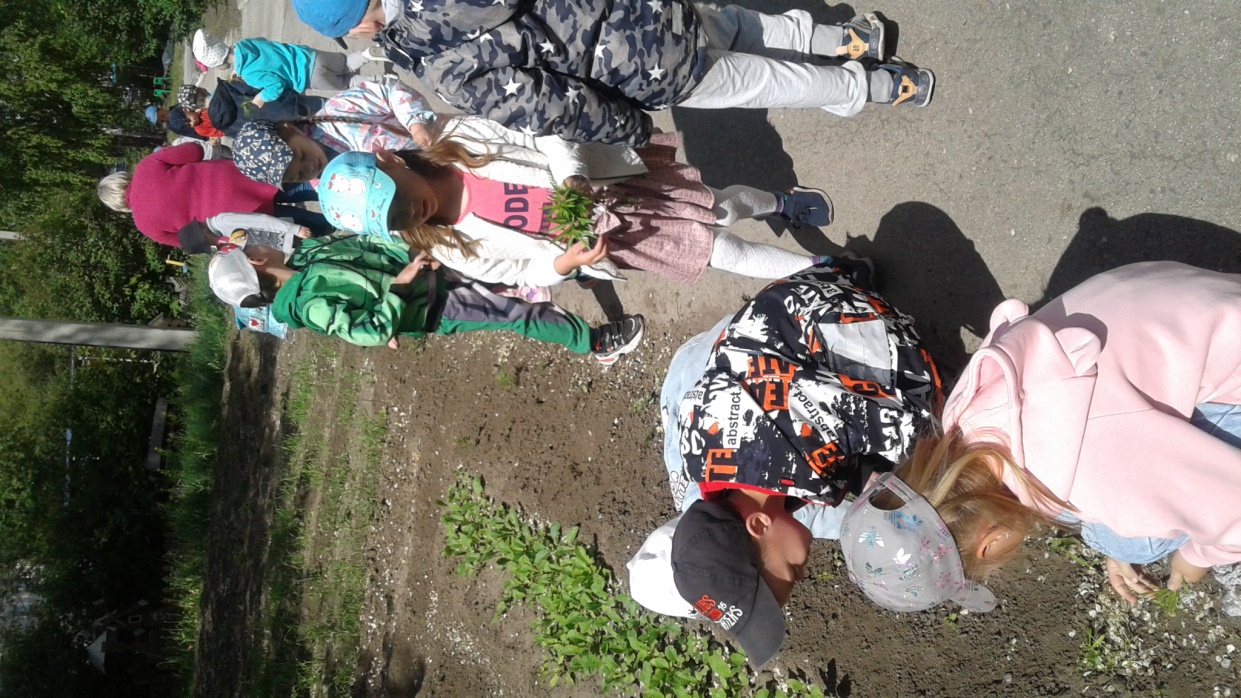 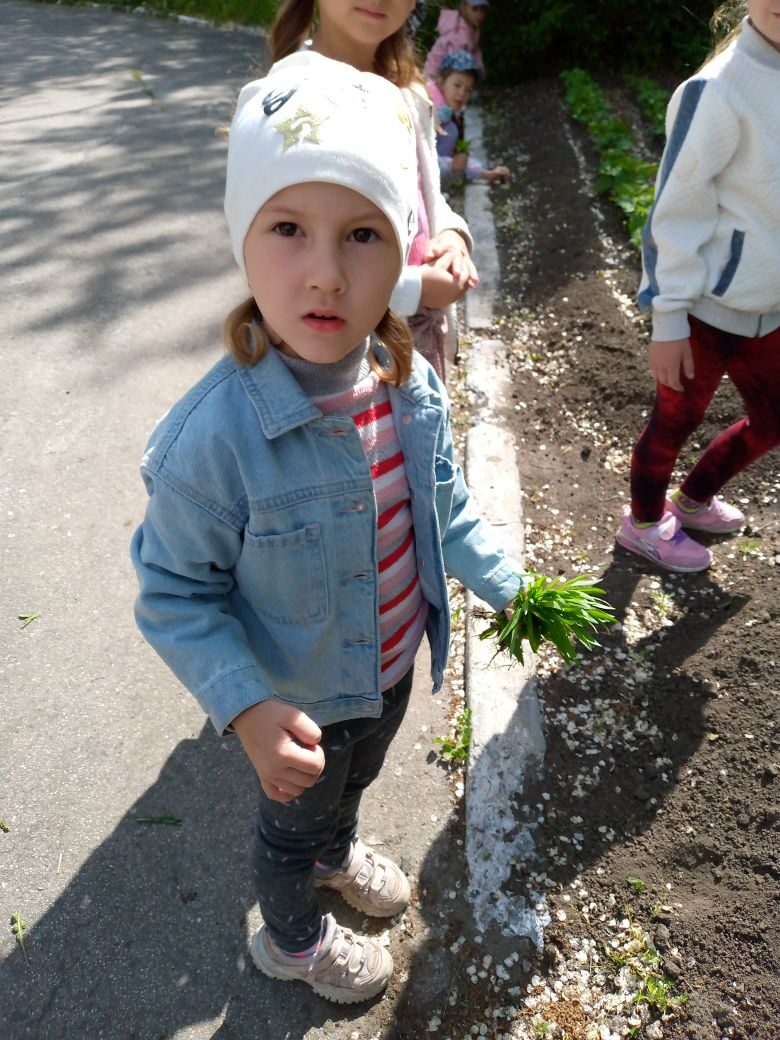 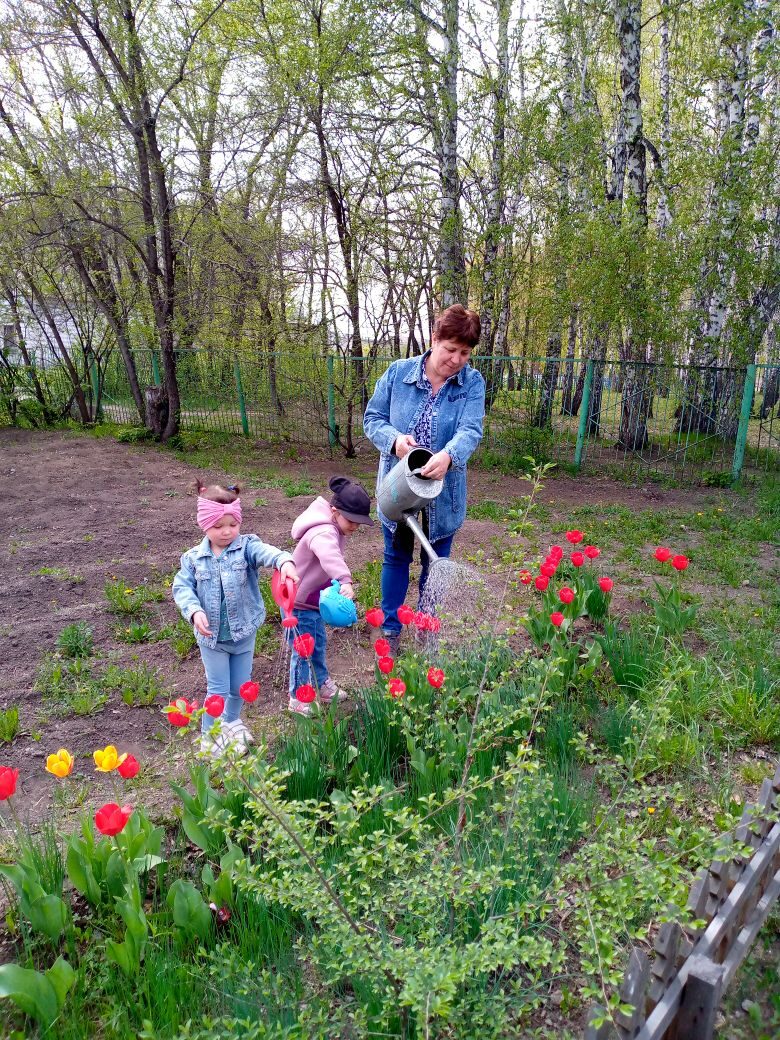 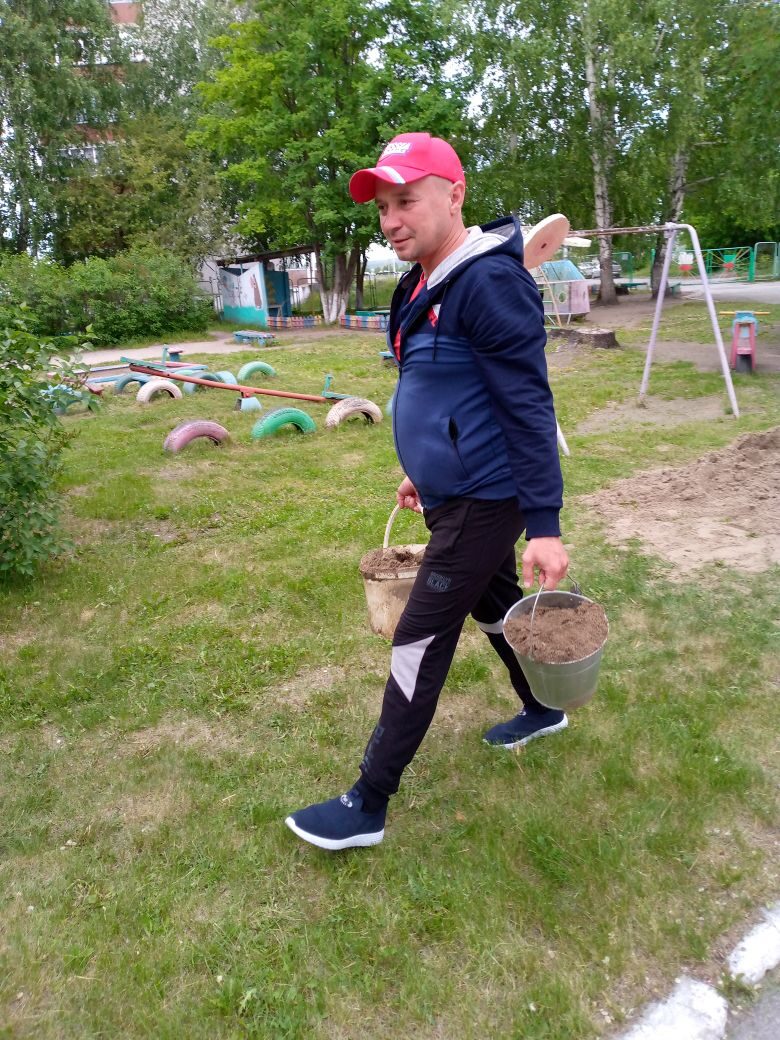 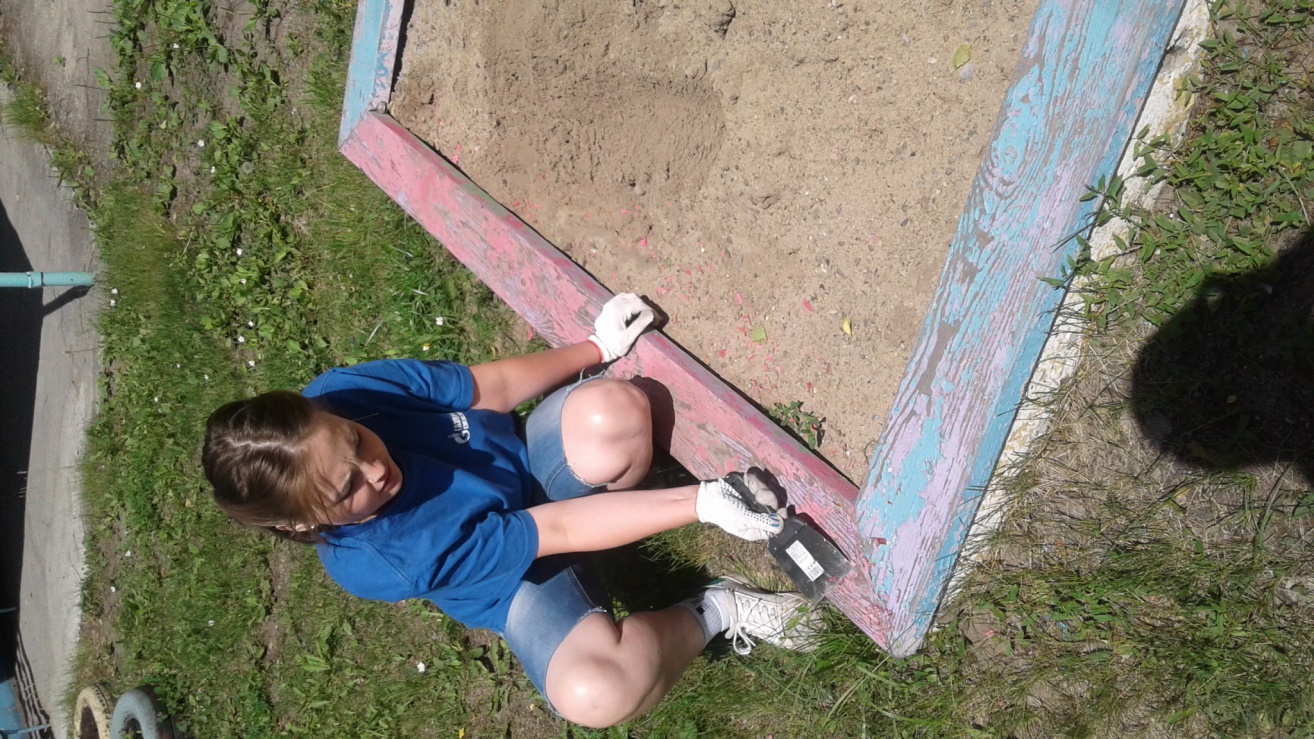 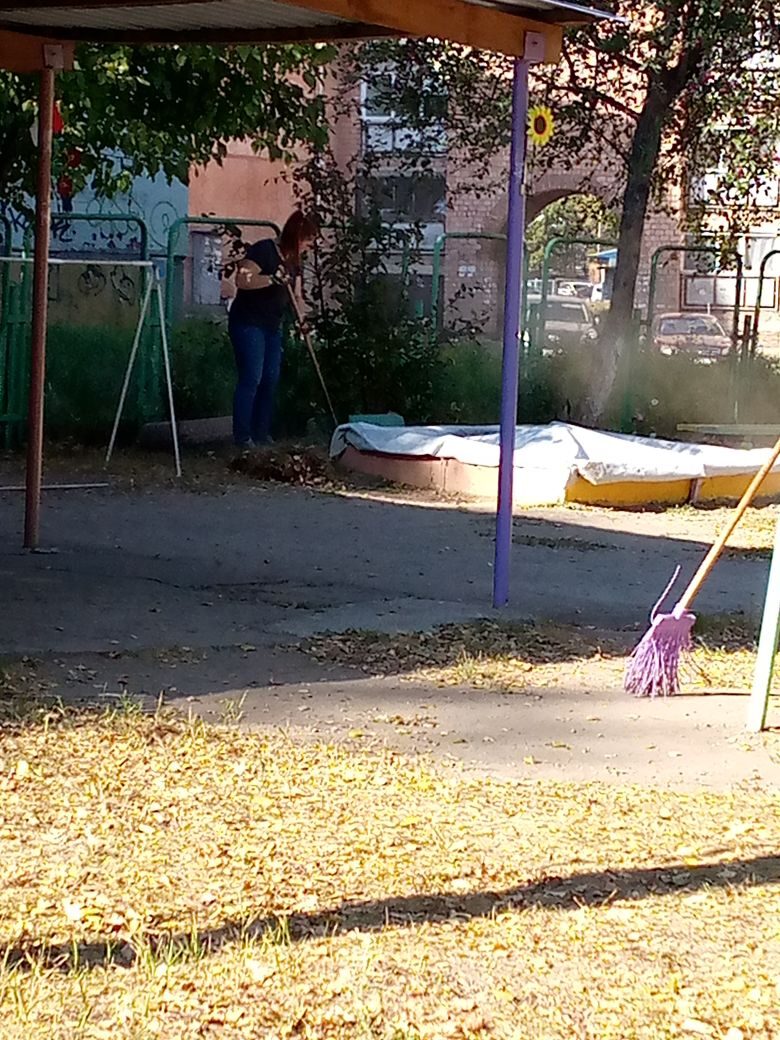 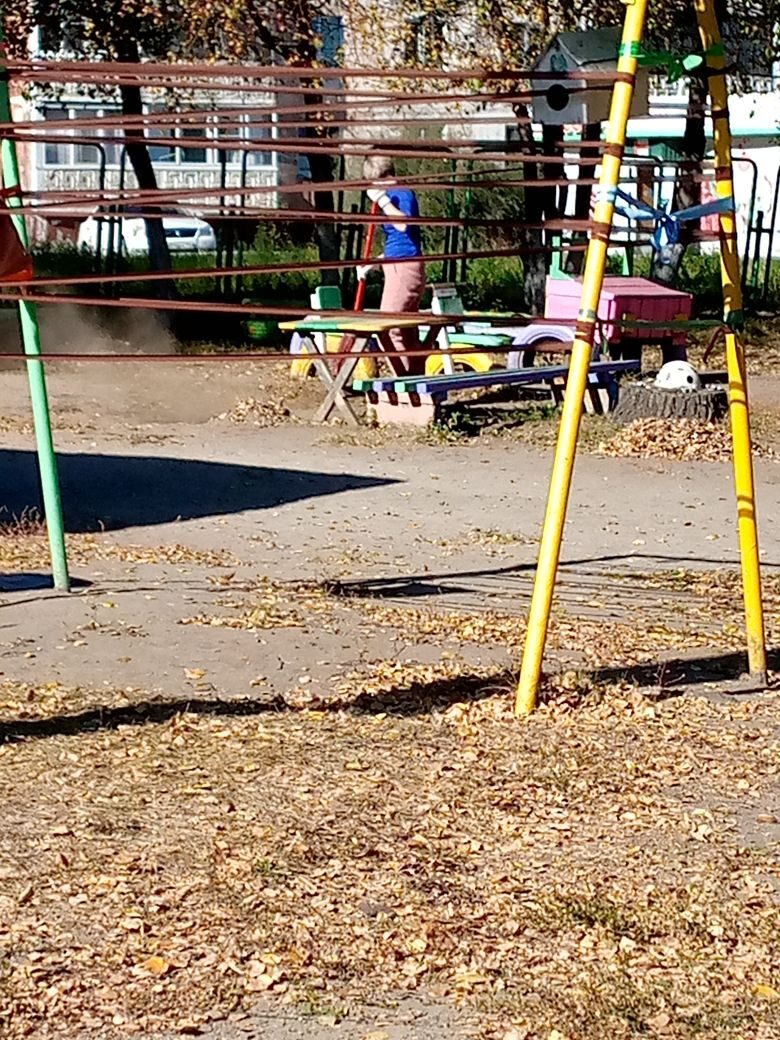 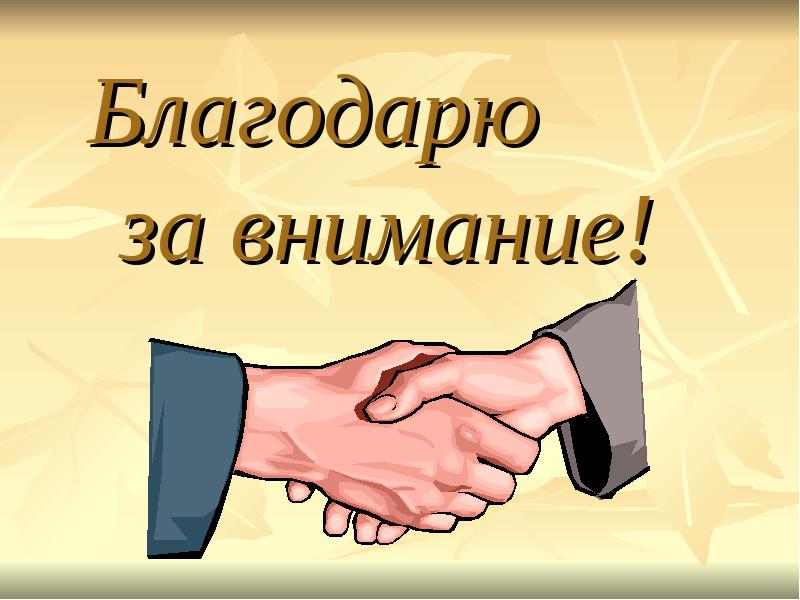